Boletín Santillana
PRESENTE DE INDICATIVO 
(REPASO)
[Speaker Notes: Esta presentación en power point la podrás, de acuerdo con el currículum de cada grupo, trabajar vía cañón, televisión o pizarra digital interactiva. Esperamos que te sea muy útil.]
A
L
U
I
T
Z
X
E
A
C
T
I
N
O
O
N
C
Verbo – comer. Ej.: Yo como chocolate.

Verbo – sentir. Ej.: Me siento feliz hoy.

Verbo – ser. Ej.: Yo soy alumna de español.

Verbo – conocer. Ej.: Yo conozco muchos animales.
N
Ó
I
C
A
C
I
L
P
X
E
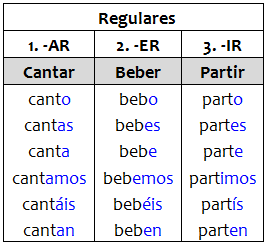 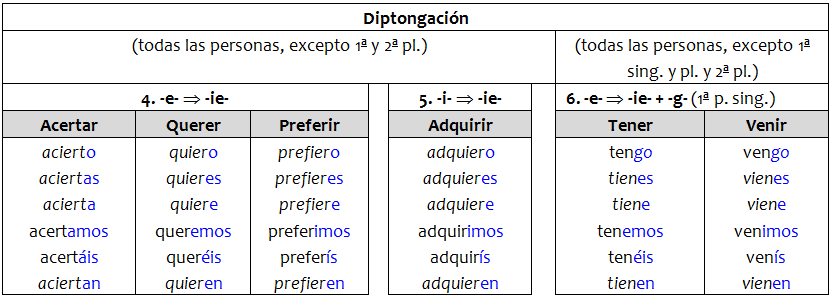 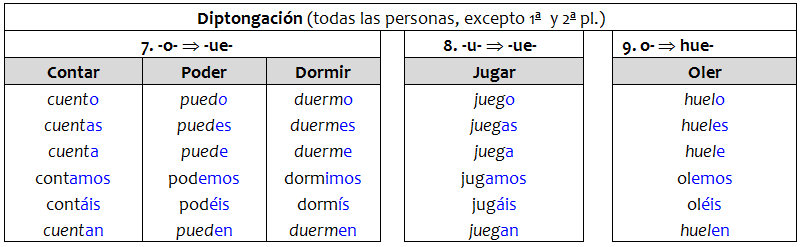 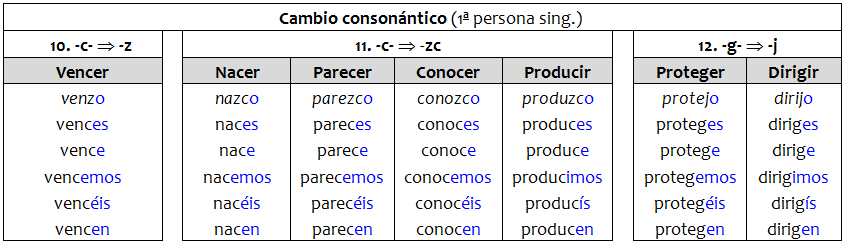 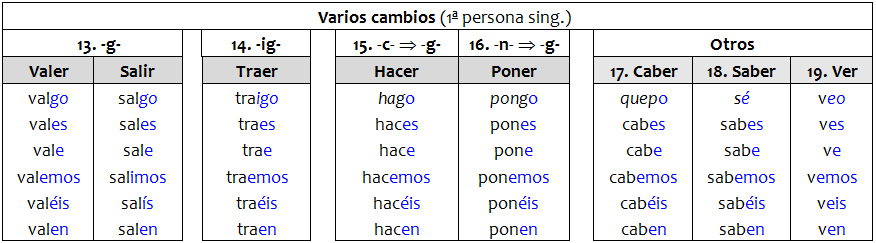 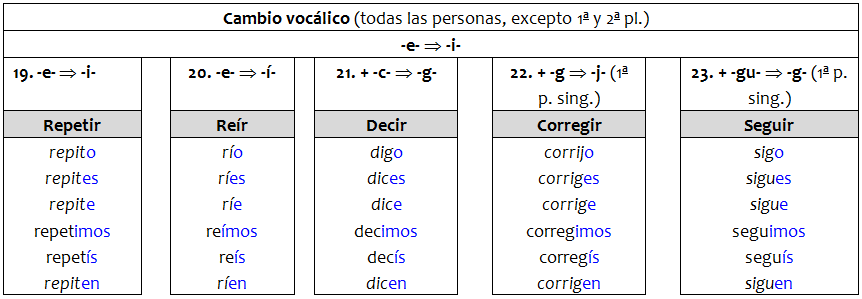 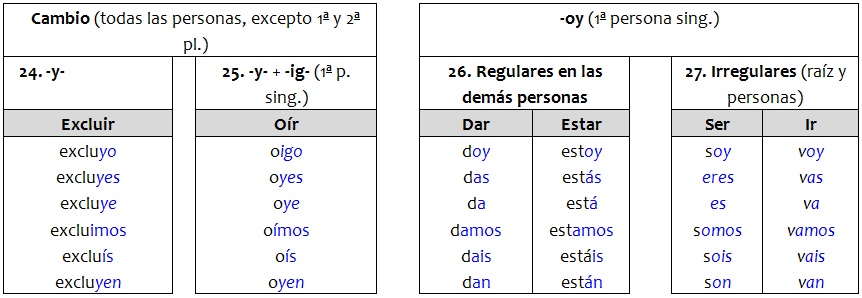 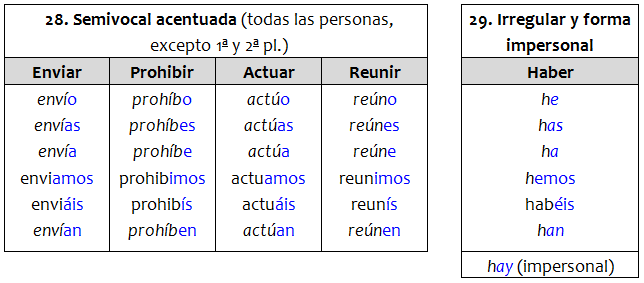 Boletín Santillana
N
Ó
I
C
I
T
E
P
M
O
C
[Speaker Notes: Propón a los alumnos una competición. Habrá dos grupos. Les dirás una expresión: 1 grupo tendrá que formular una frase con más que 5 palabras con “haber” y el otro con “tener”. El grupo que empiece elige el verbo y el otro grupo no podrá repetir palabras de la otra frase.]
Boletín Santillana
2 grupos compiten;
 Cada grupo: elige una irregularidad para que el otro grupo diga un verbo y una forma conjugada.

Por ejemplo:

Grupo A: Diptongación
Grupo B: Jugar – juego

El objetivo es dar más respuestas correctas.
Boletín Santillana
¡Gracias!
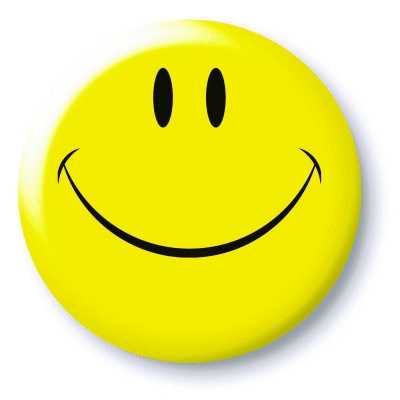